MAESTRÍA EN DEFENSA Y SEGURIDAD
TEMA: INCIDENCIA DE LAS UNIDADES DE INTERVENCIÓN RÁPIDA (UNIR) EN EL APOYO A LA GESTIÓN DE RIESGOS
TCRN. DE E.M PAÚL RIOFRÍO J. Y TCRN DE E.M DANILO GARCÉS M.

DIRECTOR: CRNL. DE E.M MIGUEL ITURRALDE.
TEMARIO
PLANTEAMIENTO DEL PROBLEMA
ENUNCIADO DEL PROBLEMA
PREGUNTAS DE INVESTIGACIÓN
JUSTIFICACIÓN DE LA INVESTIGACIÓN
OBJETIVO GENERAL
FUNDAMENTACIÓN TEÓRICA
HIPÓTESIS
VARIABLES INDEPENDIENTE Y DEPENDIENTES
OPERACIONALIZACIÓN DE LAS VARIABLES
OBJETO DE ESTUDIO Y CAMPO DE ACCIÓN
DISEÑO DE LA INVESTIGACIÓN
DESARROLLO DE LA INVESTIGACIÓN
PROPUESTA
CONCLUSIONES Y RECOMENDACIONES
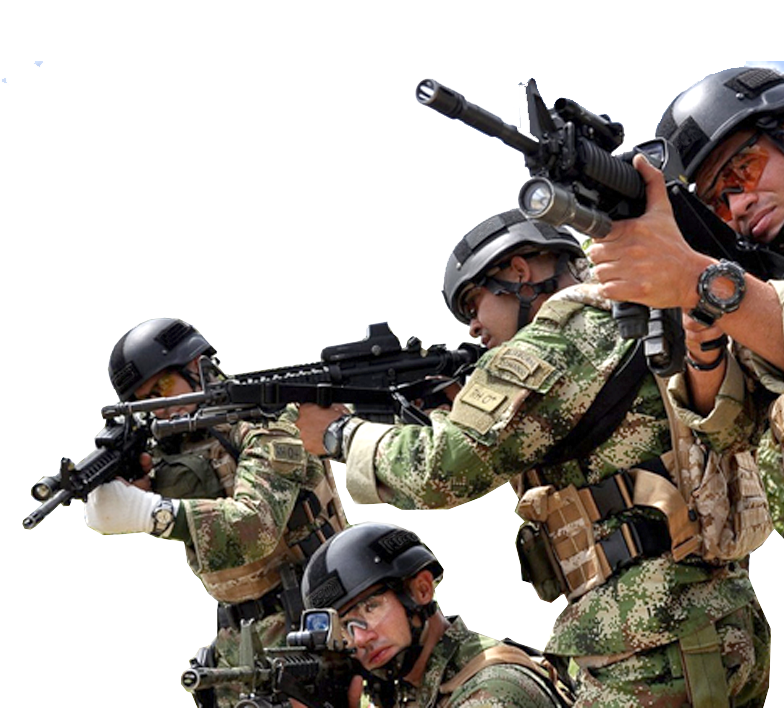 1. PLANTAMIENTO DEL PROBLEMA
Terremoto 16 de Abril de 2016
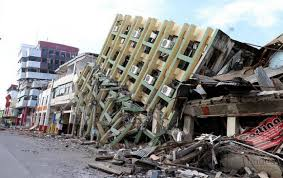 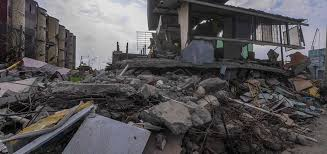 [Speaker Notes: La necesidad de incrementar la seguridad de la información o datos para las operaciones críticas de Fuerza Terrestre ha crecido marcadamente en los últimos años como resultado del aumento del uso de las tecnologías de la información, es en ese sentido F.T está expuesta a posibles ataques cibernéticos por elementos internos o externos que desean obtener la información vulnerando las medidas de seguridad que se disponen actualmente, conjuntamente con la ausencia de una legislación destinada a la protección de datos a nivel nacional, la falta de desarrollo de capacidades de la función judicial, débil diseño de la red perimetral de seguridad de FFAA e insuficientes recursos disponibles para ciberdefensa.

¿Cuáles son las dificultades que impiden el mejoramiento de la Ciberdefensa y su impacto o incidencia en la protección de datos e infraestructura de Fuerza Terrestre, en la era de la cuarta revolución industrial?

¿Cuáles son las dificultades que imposibilitan el manteniendo de la confidencialidad, integridad y disponibilidad de la información en Fuerza Terrestre?
 
¿Cuáles son las causas o razones por las cuales se presenta carencias de recursos disponibles para Ciberdefensa?

¿Cuáles son las técnicas y/o modelos para detectar anomalías y autenticación en el entorno de Big Data y enfoque de inteligencia artificial, para prevenir ataques de ciberseguridad y preservar la privacidad?]
1. PLANTAMIENTO DEL PROBLEMA
Si en la actualidad sucede un evento natural o antrópico no existen UNIR con la capacidad de actuar inmediatamente y con seguridad para salvar vidas.
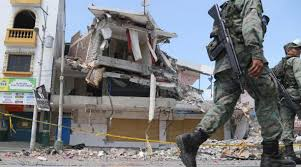 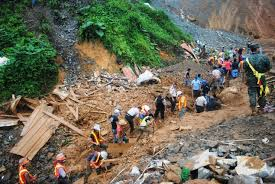 [Speaker Notes: La necesidad de incrementar la seguridad de la información o datos para las operaciones críticas de Fuerza Terrestre ha crecido marcadamente en los últimos años como resultado del aumento del uso de las tecnologías de la información, es en ese sentido F.T está expuesta a posibles ataques cibernéticos por elementos internos o externos que desean obtener la información vulnerando las medidas de seguridad que se disponen actualmente, conjuntamente con la ausencia de una legislación destinada a la protección de datos a nivel nacional, la falta de desarrollo de capacidades de la función judicial, débil diseño de la red perimetral de seguridad de FFAA e insuficientes recursos disponibles para ciberdefensa.

¿Cuáles son las dificultades que impiden el mejoramiento de la Ciberdefensa y su impacto o incidencia en la protección de datos e infraestructura de Fuerza Terrestre, en la era de la cuarta revolución industrial?

¿Cuáles son las dificultades que imposibilitan el manteniendo de la confidencialidad, integridad y disponibilidad de la información en Fuerza Terrestre?
 
¿Cuáles son las causas o razones por las cuales se presenta carencias de recursos disponibles para Ciberdefensa?

¿Cuáles son las técnicas y/o modelos para detectar anomalías y autenticación en el entorno de Big Data y enfoque de inteligencia artificial, para prevenir ataques de ciberseguridad y preservar la privacidad?]
2. ENUNCIADO DEL PROBLEMA
¿Cuál es la incidencia de no combinar adecuadamente los elementos fundamentales de las capacidades operativas de las unidades militares, en la actuación oportuna y segura en caso de un desastre natural o antrópico?
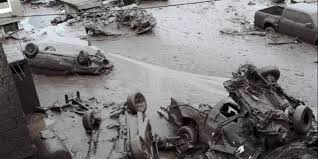 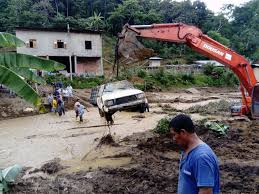 3. PREGUNTAS DE INVESTIGACIÓN
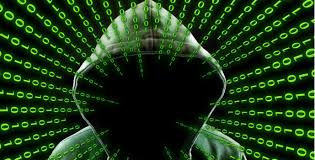 O.E
C.A
4. JUSTIFICACIÓN DE LA INVESTIGACIÓN
El Estado dispone del Servicio de Gestión de Riesgos - organismo responsable – administrativo.
No dispone de equipos de trabajo, búsqueda y rescate, evacuación, atención sanitaria, activación de refugios, albergues y campamentos.
4. JUSTIFICACIÓN DE LA INVESTIGACIÓN
5. OBJETIVO GENERAL
Analizar los elementos fundamentales de las capacidades operativas de las unidades militares, para una actuación oportuna y segura en caso de un desastre natural o antrópico a fin de proponer la creación de una nueva UNIR que opere en forma sincronizada y coordinada.
6. FUNDAMENTACIÓN TEÓRICA
Países en los que fuerzas armadas apoya a la gestión de riesgos
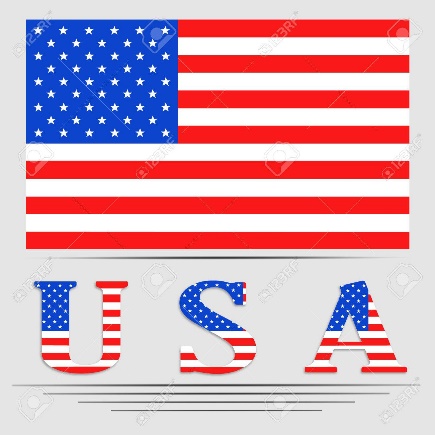 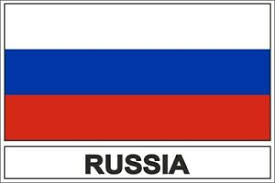 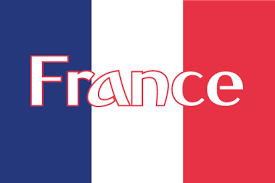 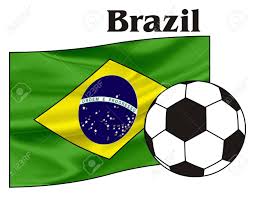 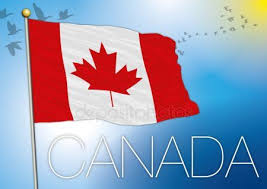 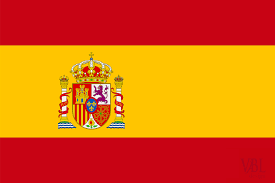 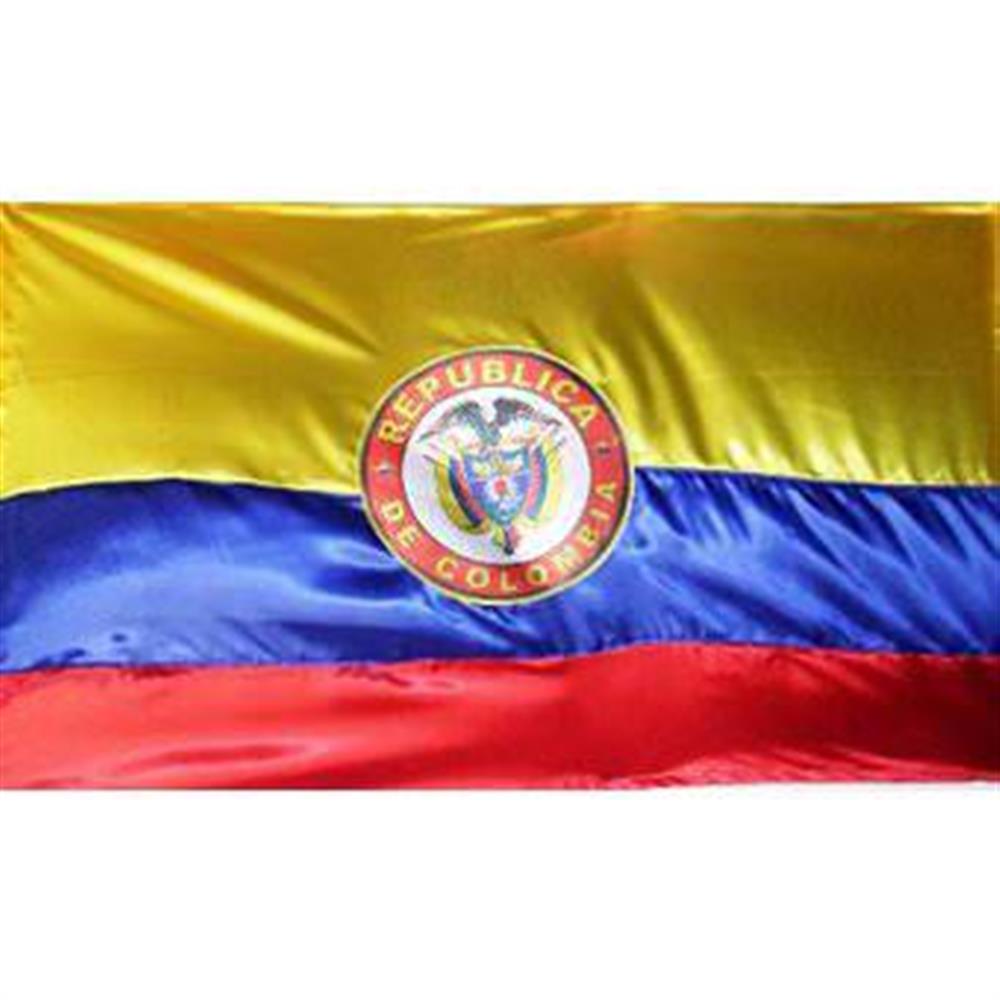 6. FUNDAMENTACIÓN TEÓRICA
Base Legal
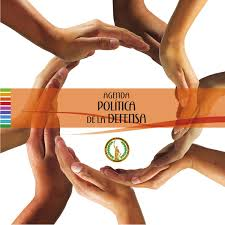 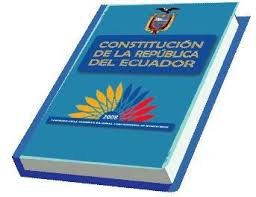 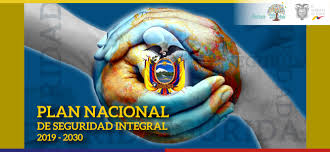 7. HIPÓTESIS
APLICACIÓN
VARIABLE INDEPENDIENTE
ELEMENTOS FUNDAMENTALES DE LAS CAPACIDADES (MIRADO)
VARIABLE DEPENDIENTE
ACTUACIÓN OPORTUNA Y SEGURA
8. VARIABLES INDEPENDIENTE Y DEPENDIENTES
ELEMENTOS FUNDAMENTALES DE LAS CAPACIDADES (MIRADO)
ACTUACIÓN OPORTUNA Y SEGURA
9. OPERACIONALIZACIÓN DE LAS VARIABLES
9. OPERACIONALIZACIÓN DE LAS VARIABLES
10. OBJETIVO DE ESTUDIO Y CAMPO DE ACCIÓN
CAMPO DE ACCIÓN
OBJETIVO DE ESTUDIO
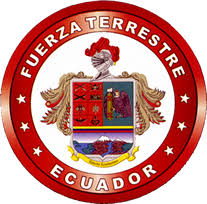 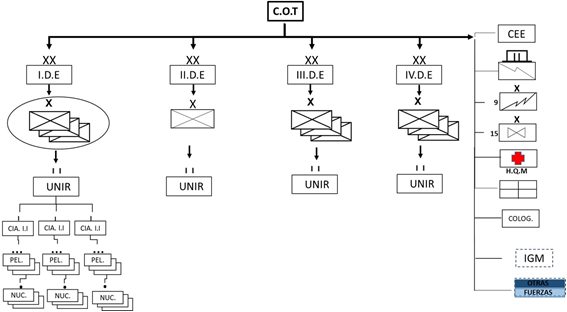 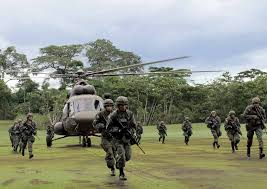 PROPUESTA COT 2017
ELEMENTOS FUNDAMENTALES DE LAS CAPACIDADES OPERATIVAS
11. DISEÑO DE LA INVESTIGACIÓN
TIPO DE INVESTIGACIÓN
11. DISEÑO DE LA INVESTIGACIÓN
POBLACIÓN
I DE
Oficiales (21)
Voluntarios (289)
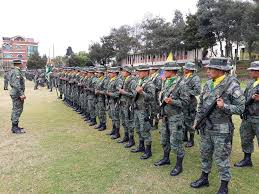 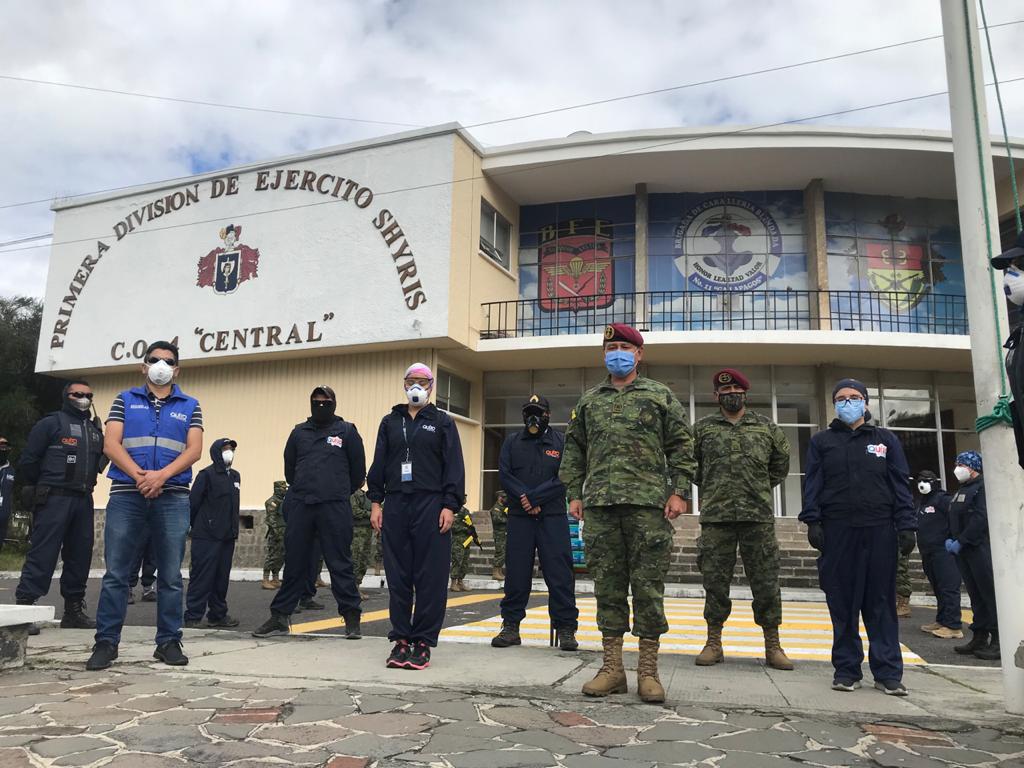 11. DISEÑO DE LA INVESTIGACIÓN
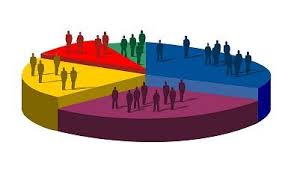 MUESTRA
11. DISEÑO DE LA INVESTIGACIÓN
MÉTODO DE LA INVESTIGACIÓN
Método desarrollado en el presente trabajo es el lógico - deductivo, en función de su enfoque cuantitativo.
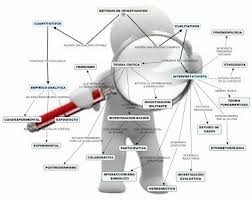 11. DISEÑO DE LA INVESTIGACIÓN
TÉCNICAS DE RECOLECCIÓN DE DATOS
Revisión bibliográfica.
Registros estadísticos de informes.
Entrevistas (telefónica) y encuestas (en línea).
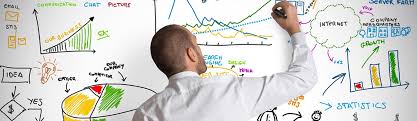 11. DISEÑO DE LA INVESTIGACIÓN
INSTRUMENTOS DE LA  RECOLECCIÓN DE DATOS
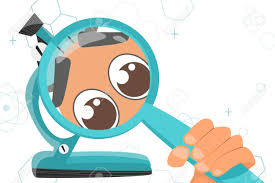 Formulario de encuestas.
Análisis de informes.
11. DISEÑO DE LA INVESTIGACIÓN
TÉCNICAS DE ANÁLISIS E INTERPRETACIÓN DE DATOS
Cuadros estadísticos.
Ilustraciones elaboradas y sistematizadas.
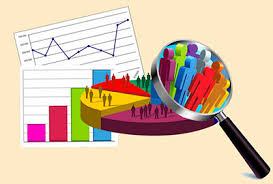 12. DESARROLLO DE LA INVESTIGACIÓN
RESULTADOS DE LA ENCUESTA
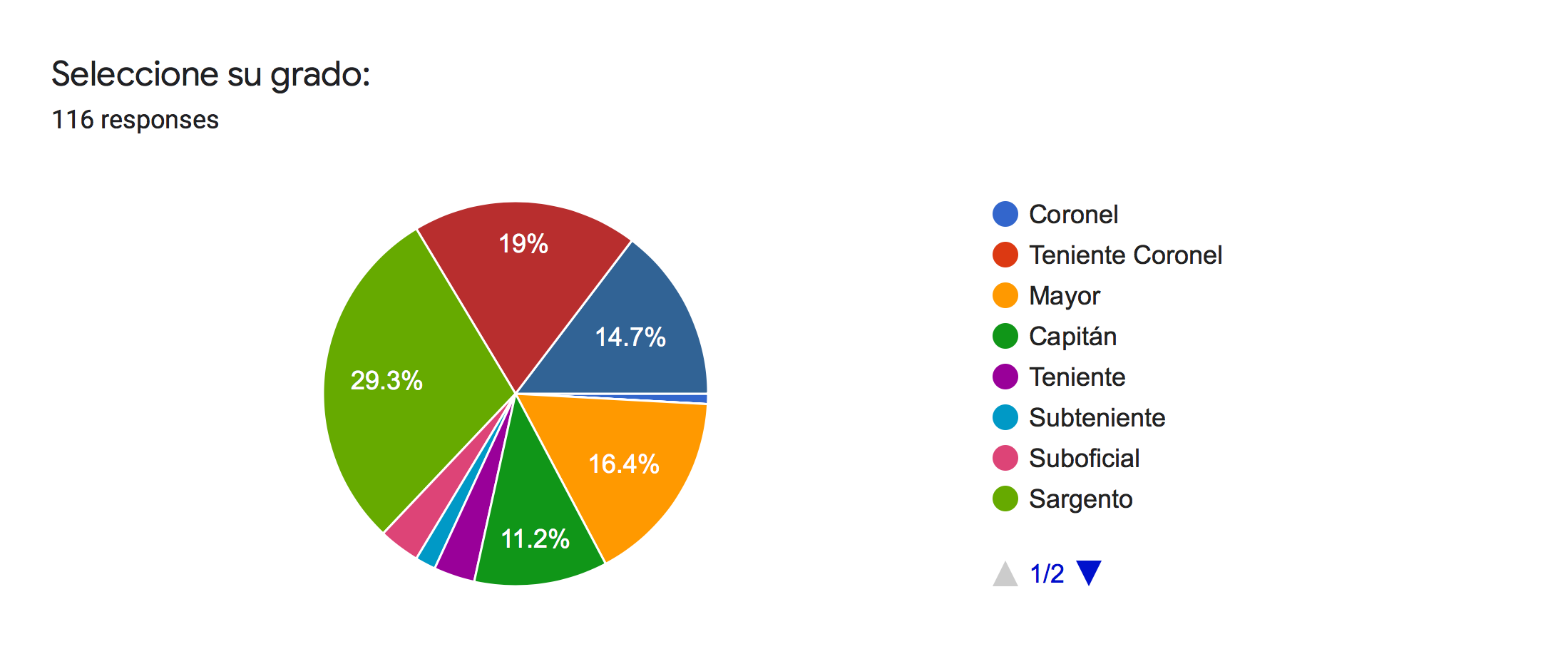 12. DESARROLLO DE LA INVESTIGACIÓN
RESULTADOS DE LA ENCUESTA
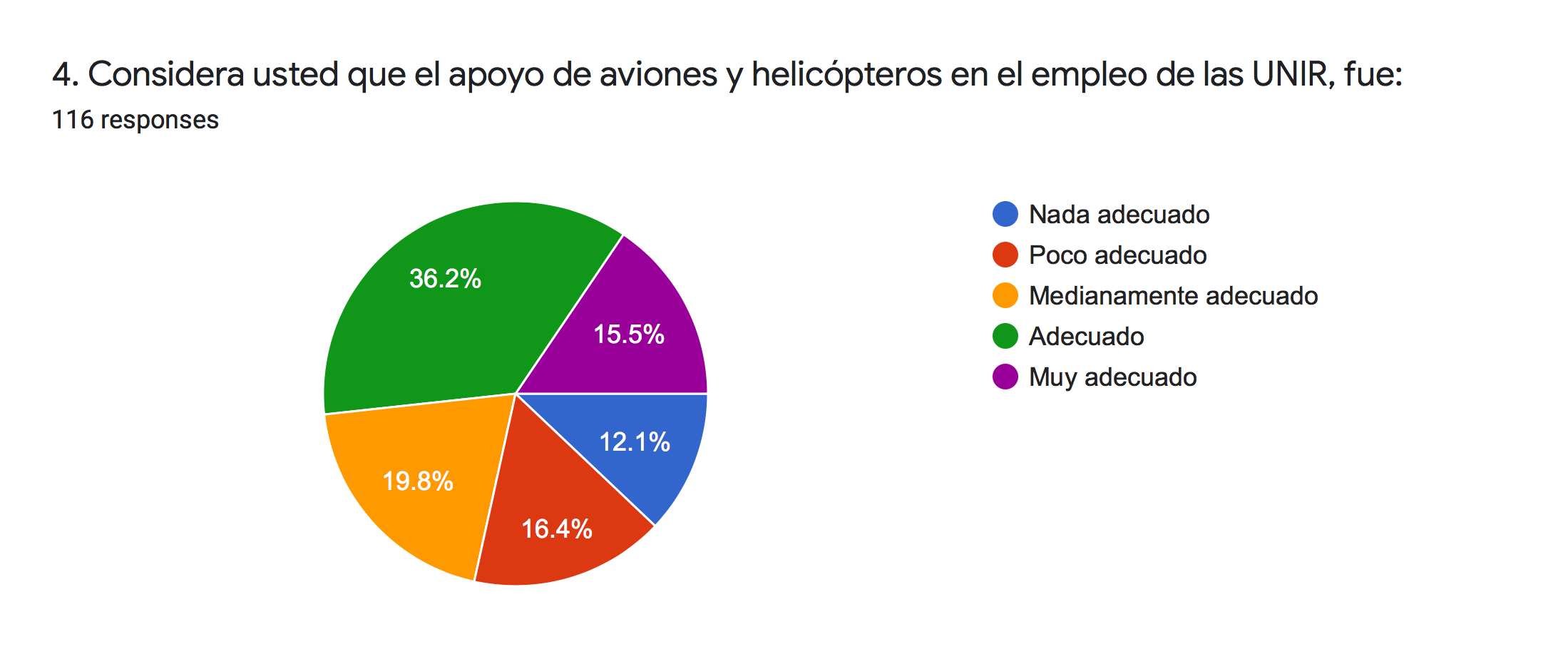 12. DESARROLLO DE LA INVESTIGACIÓN
RESULTADOS DE LA ENCUESTA
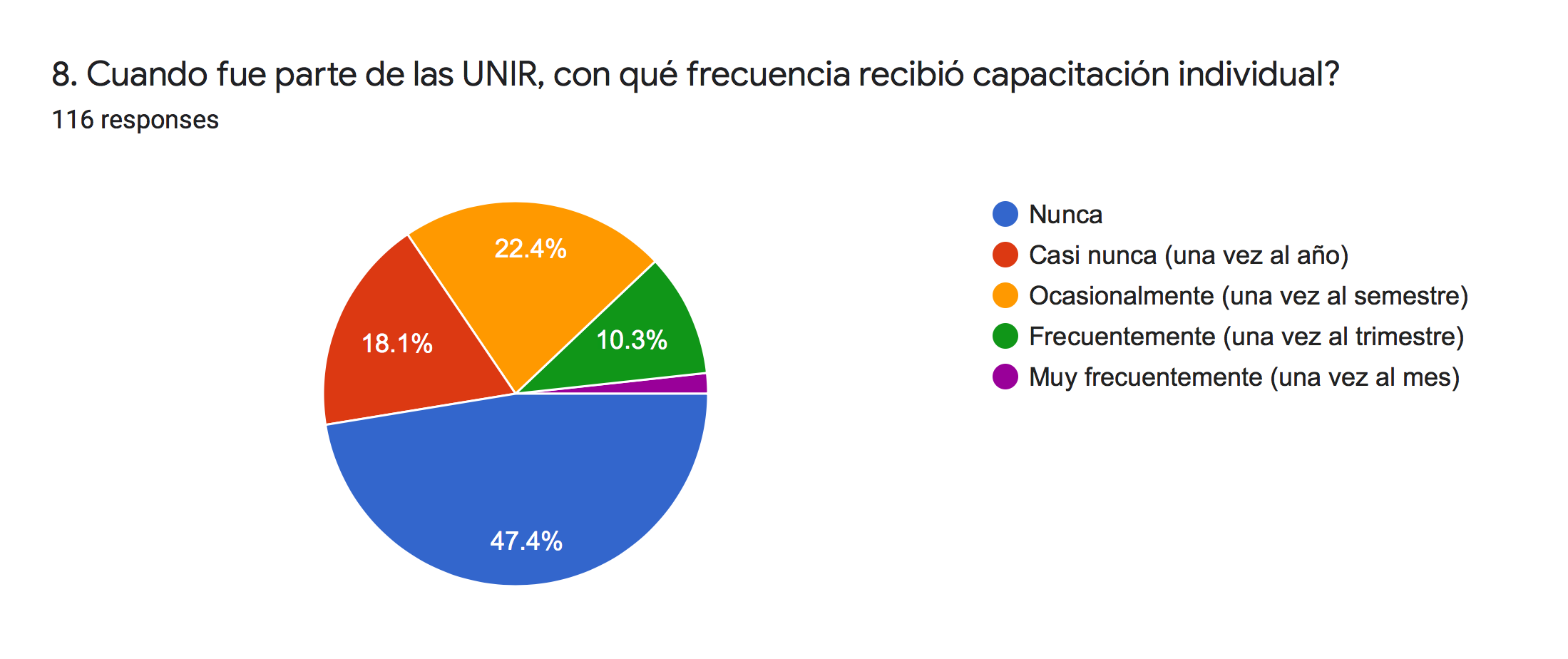 12. DESARROLLO DE LA INVESTIGACIÓN
RESULTADOS DE LA ENCUESTA
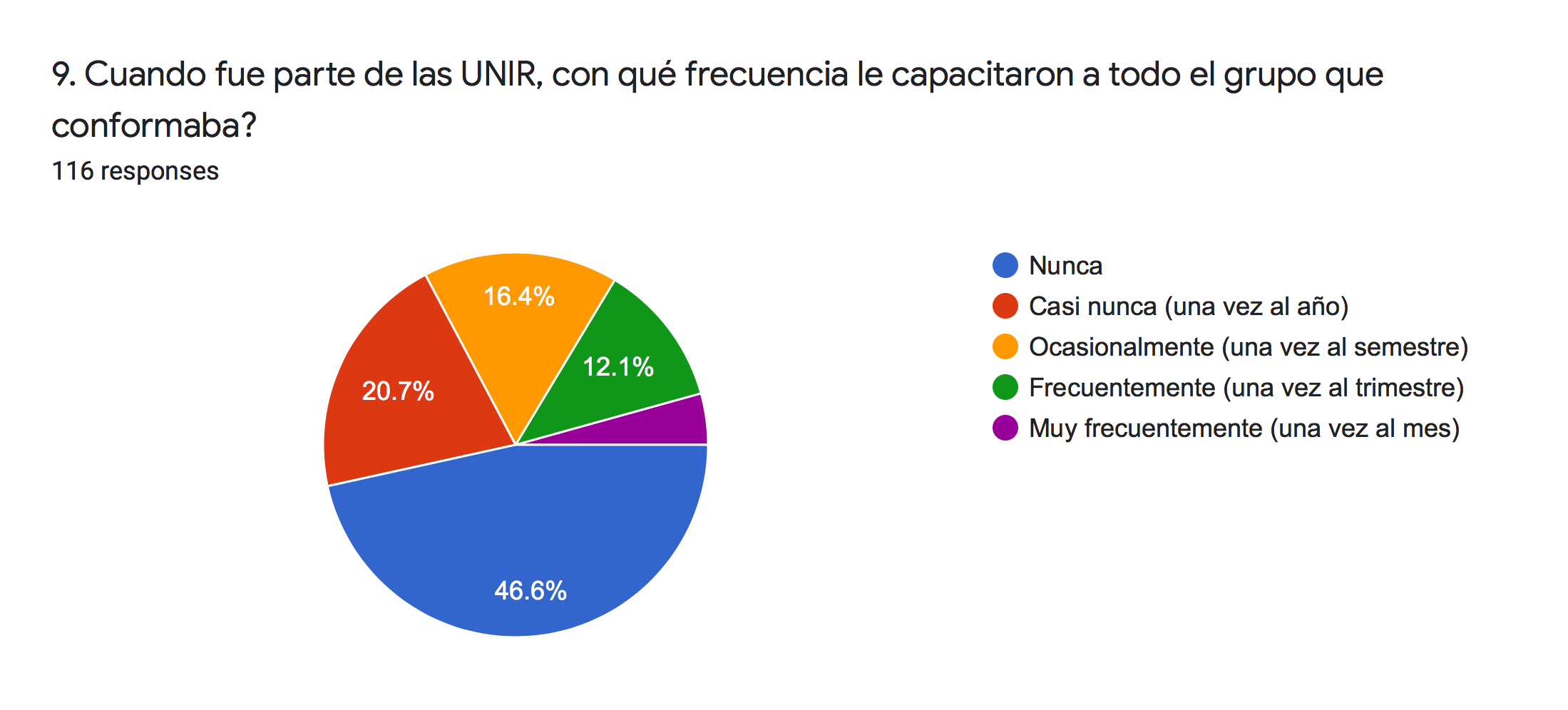 12. DESARROLLO DE LA INVESTIGACIÓN
RESULTADOS DE LA ENCUESTA
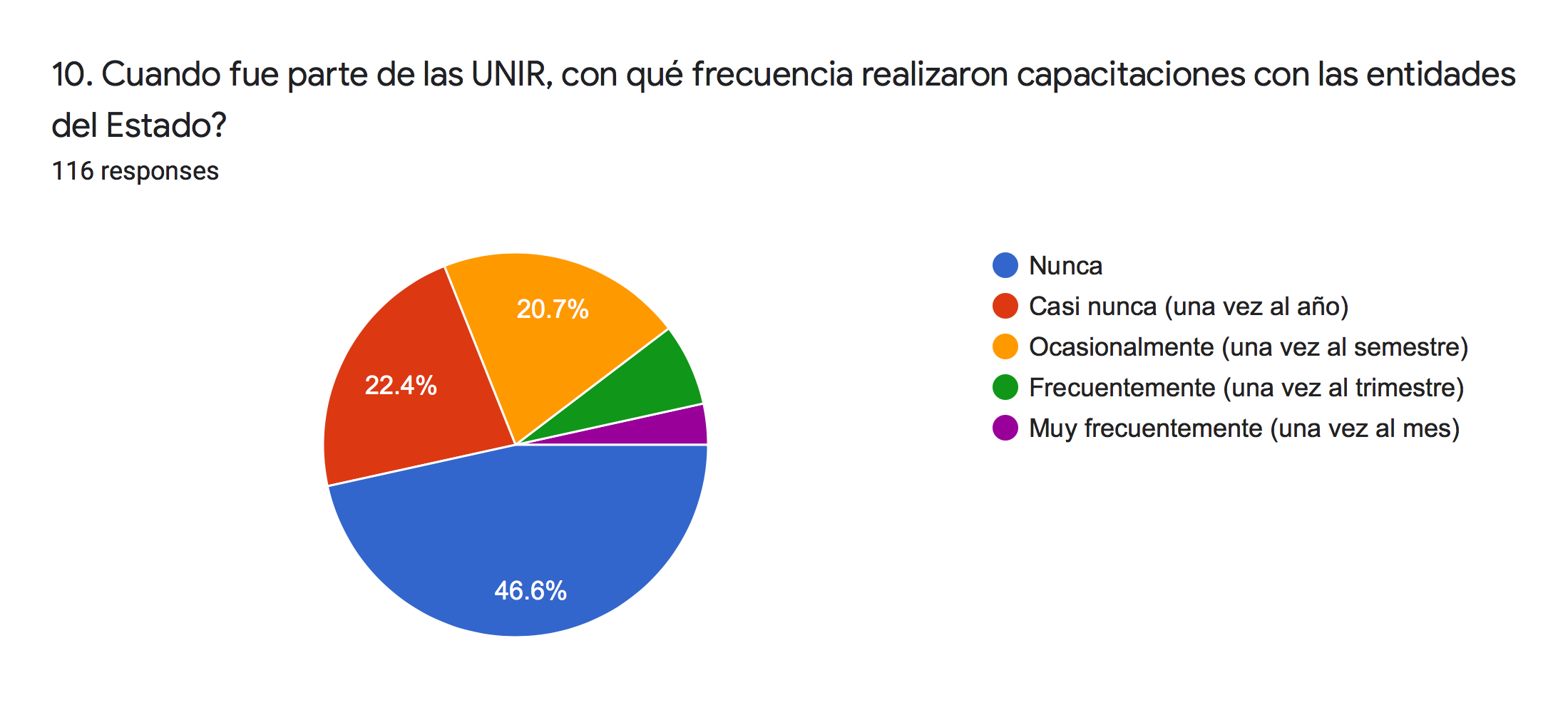 12. DESARROLLO DE LA INVESTIGACIÓN
RESULTADOS DE LA ENCUESTA
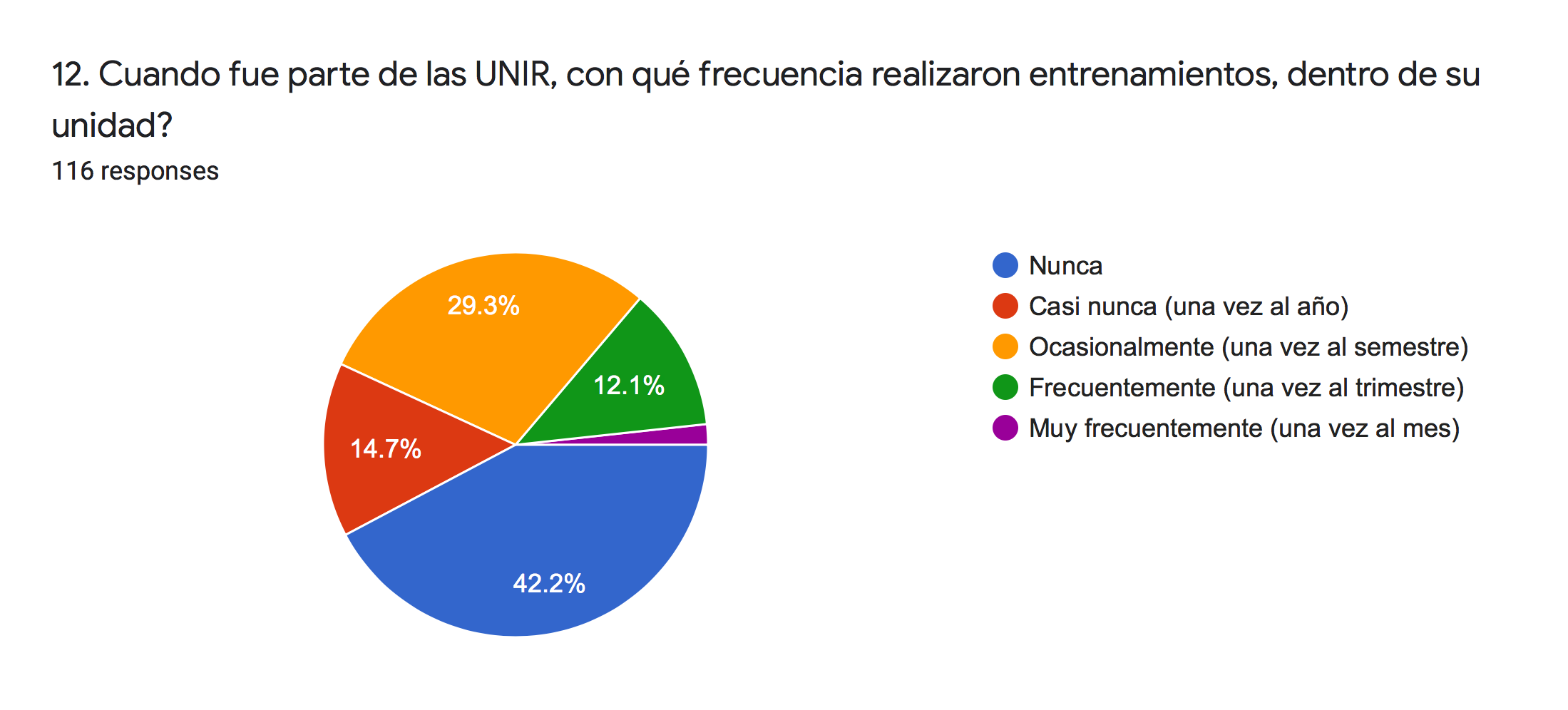 12. DESARROLLO DE LA INVESTIGACIÓN
RESULTADOS DE LA ENCUESTA
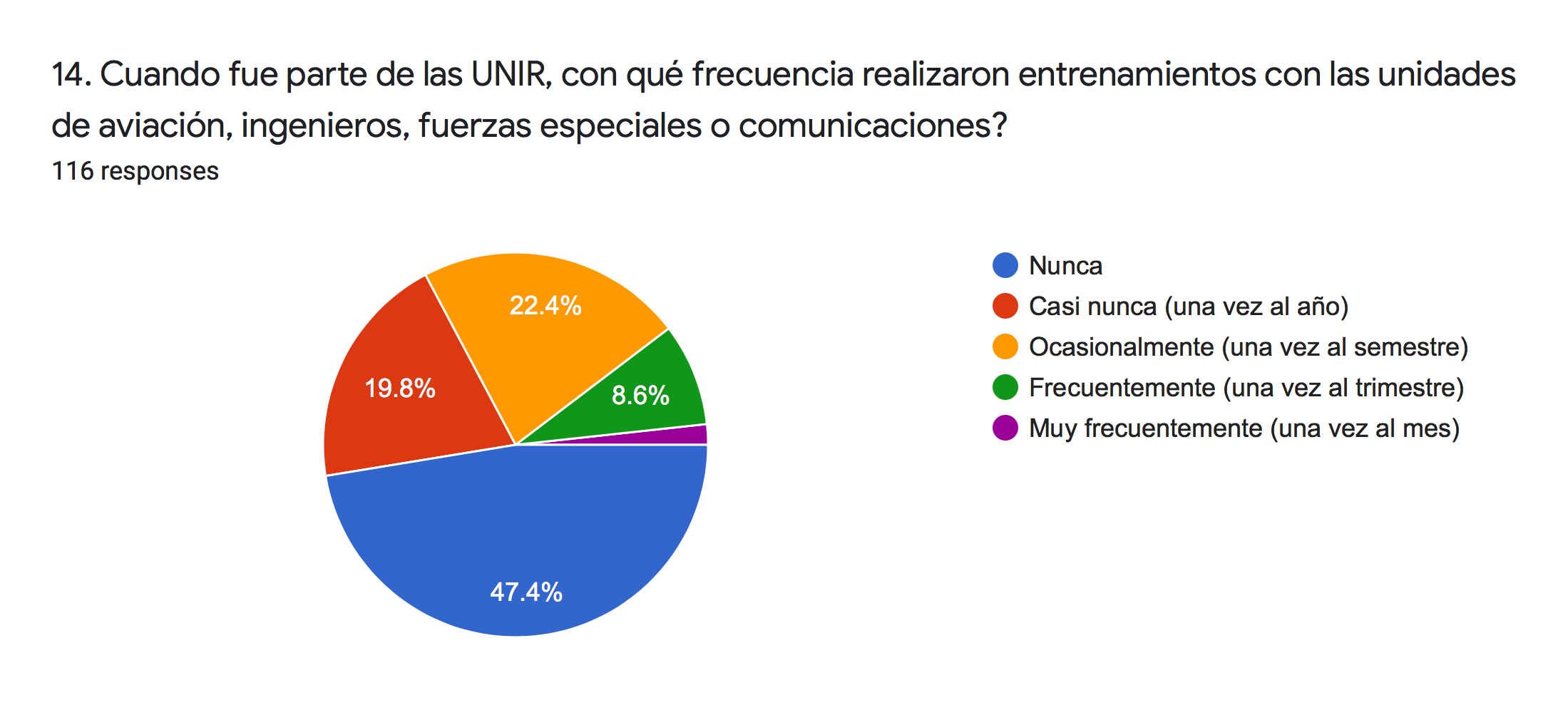 12. DESARROLLO DE LA INVESTIGACIÓN
RESULTADOS DE LA ENCUESTA
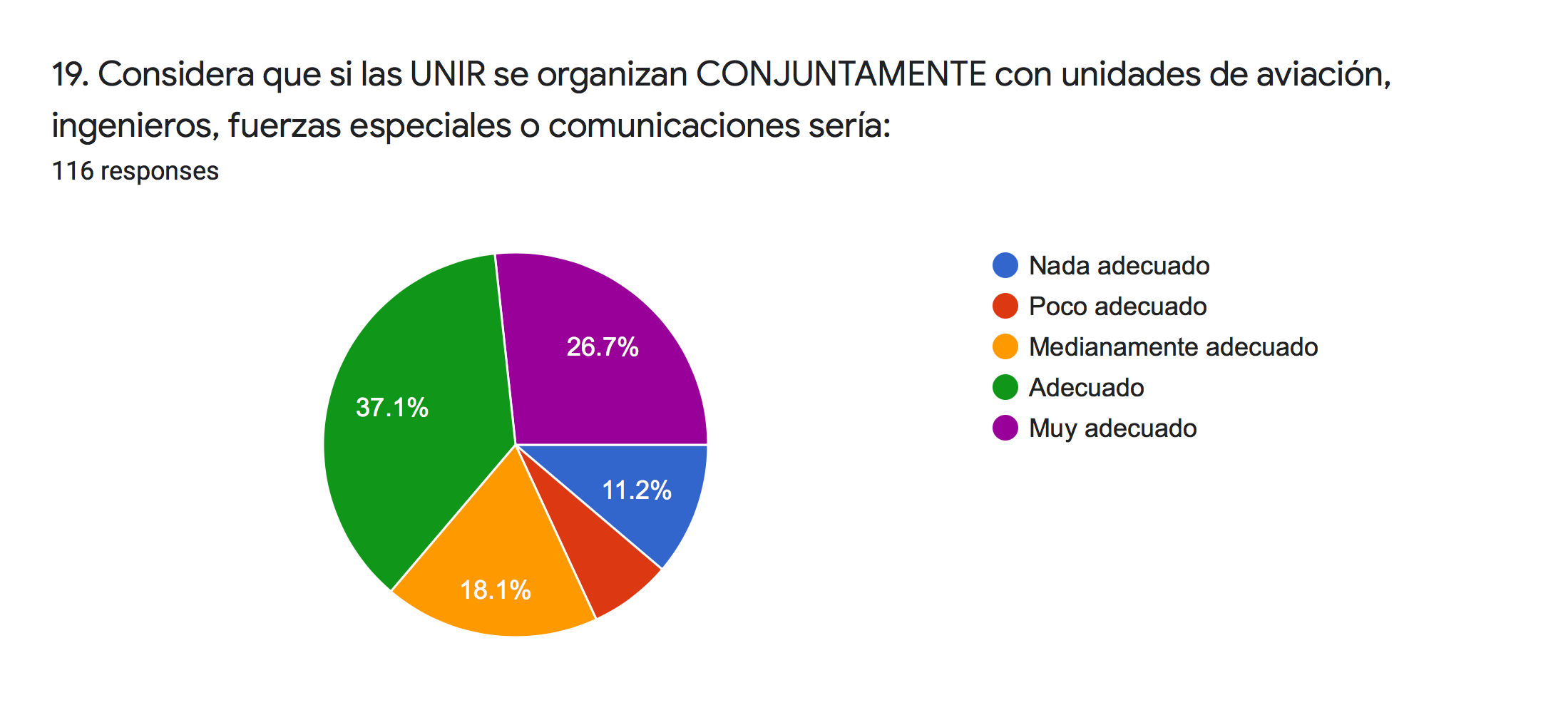 12. DESARROLLO DE LA INVESTIGACIÓN
CONCLUSIONES PARCIALES - RESULTADOS DE LA ENCUESTA
Percepción sobre el apoyo que brindaban los aviones y helicópteros, las respuestas con el más alto porcentaje es “Adecuado” y “Muy adecuado”. 
Frecuencia de capacitación (individual, grupal) con entidades del Estado, la respuesta con el más alto porcentaje es “Nunca”. 
Ensayos y entrenamientos la respuesta es “Nunca”.
Si las UNIR se organizaran ya sea conjuntamente con unidades de aviación, ingenieros, fuerzas especiales o comunicaciones, las respuestas con mayor porcentaje, corresponden a “Adecuado” o “Muy adecuado”.
12. DESARROLLO DE LA INVESTIGACIÓN
ANÁLISIS DE INFORMES MILITARES
12. DESARROLLO DE LA INVESTIGACIÓN
APOYO A LA GESTIÓN DE RIESGOS (2017 -2018)
12. DESARROLLO DE LA INVESTIGACIÓN
CONCLUSIONES PARCIALES – INFORMES MILITARES
Problemas detectados: orgánico; planificación; presupuesto; capacitación y entrenamiento; apoyo de instituciones del Estado.
Necesidad de que se elabore una propuesta del orgánico funcional de las UNIR, concibiéndolas como unidades independientes que cuenten con sus propias partidas económicas para, por ejemplo, capacitación, mantenimiento de equipos y compra de materiales.
No es suficiente la dotación de material para el personal de las UNIR, por parte del Comando de Operaciones Terrestres (COT).
Las UNIR de las unidades no han recibido instrucción especializada relacionada con incendios,  inundaciones y terremotos. 
Debe gestionarse la firma de convenios de capacitación y cooperación interinstitucional con entidades públicas y privadas.
14. PROPUESTA
JERARQUIZACIÓN DE LOS MANUALES
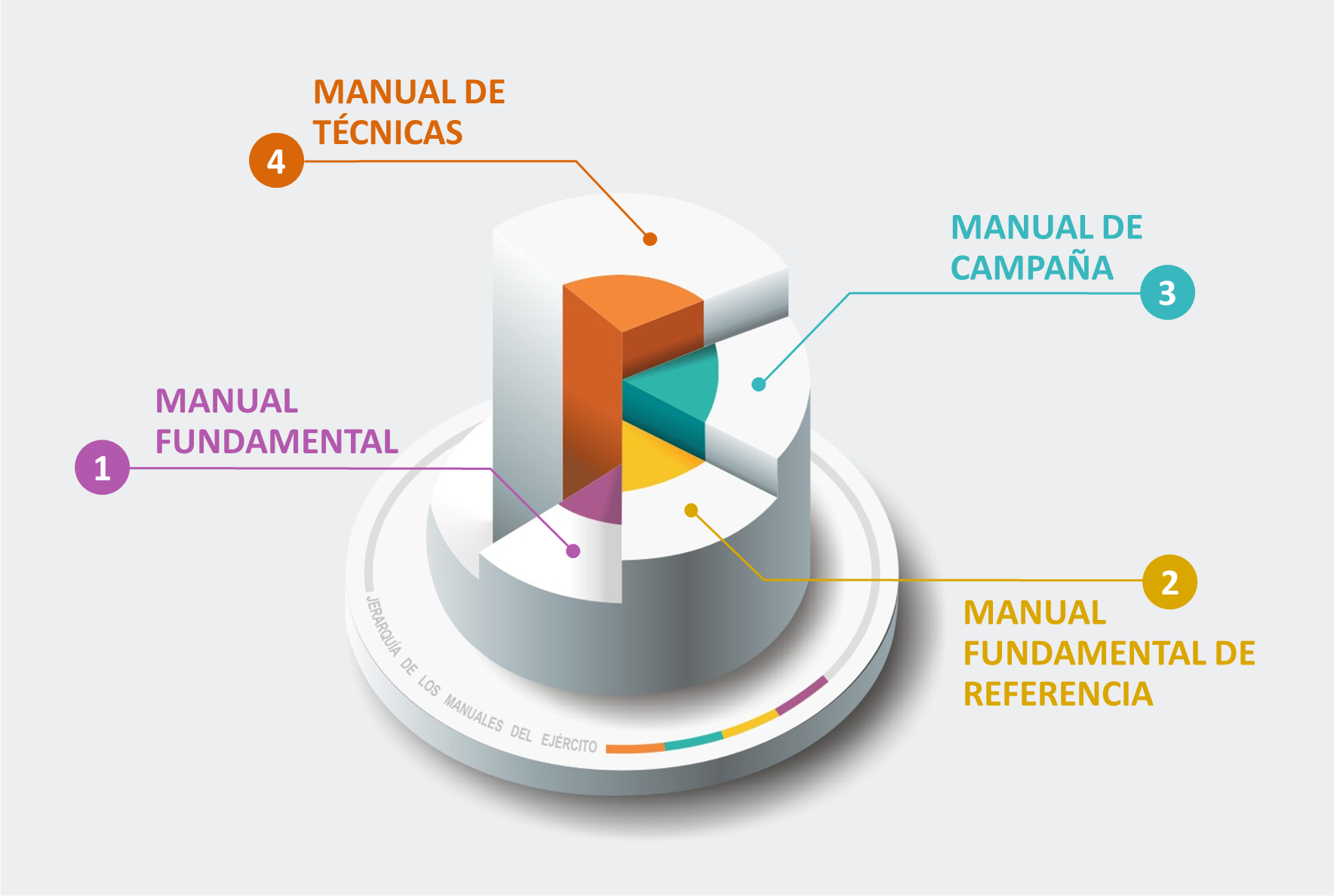 14. PROPUESTA
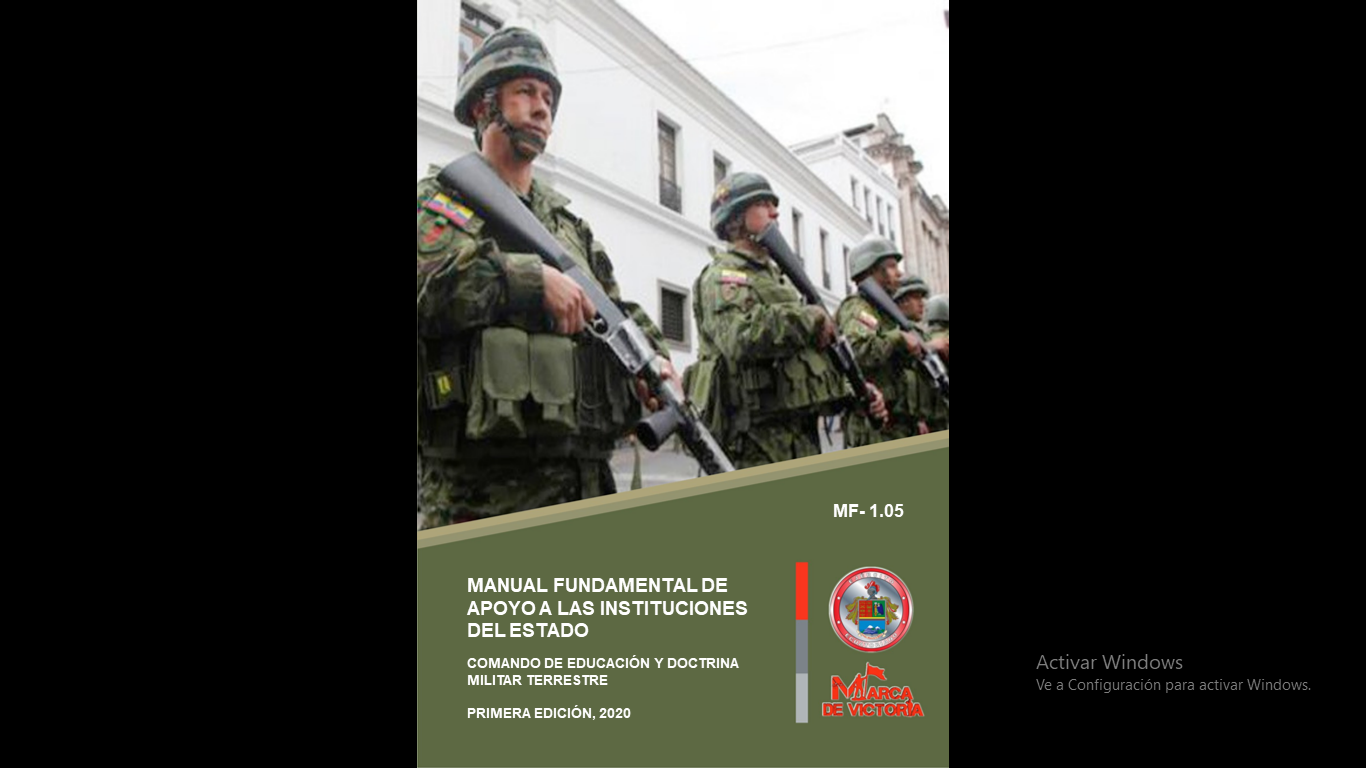 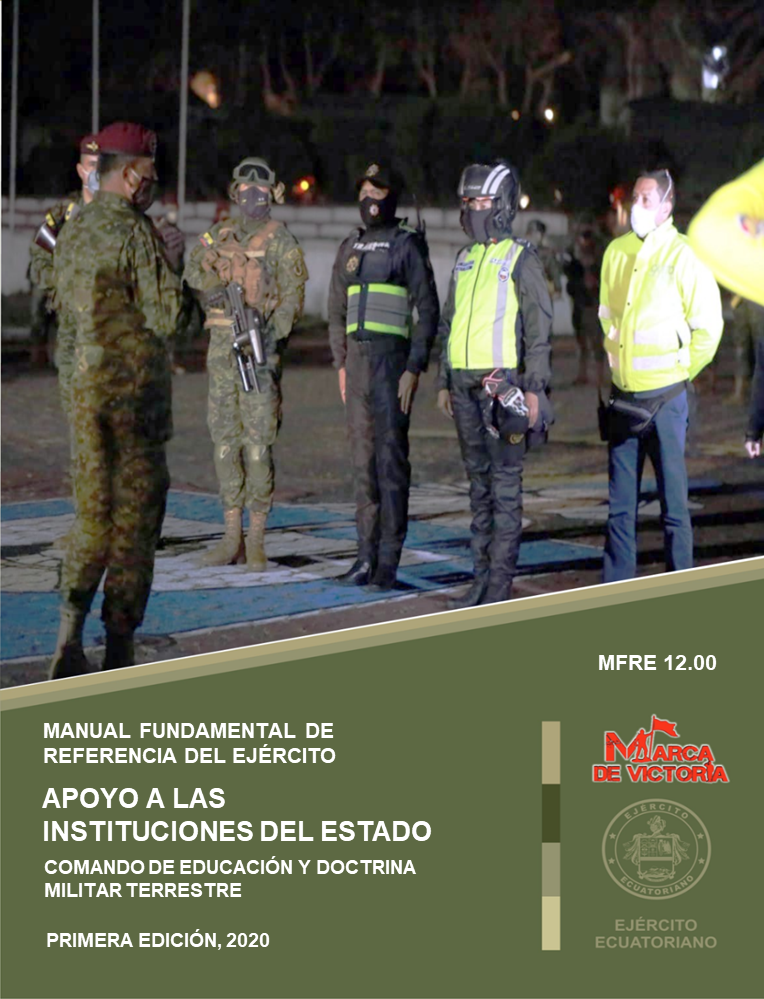 14. PROPUESTA
14. PROPUESTA
14. PROPUESTA
Sincronización, coordinación y/o integración con entidades gubernamentales y no gubernamentales con las operaciones militares para alcanzar la Unidad de Esfuerzo .
DEFINICIONES
Participación militar al interior del territorio ecuatoriano, en respuesta a solicitudes de las autoridades civiles en tiempo de paz o con la emisión del decreto de estado de excepción en periodos de crisis y/o emergencias nacionales de cualquier índole.
Tomar, retener y explotar la iniciativa para crear un ambiente operativo adecuado entre las unidades militares participantes e integrar sus acciones y operaciones dentro de un marco más amplio en colaboración con las entidades gubernamentales y no gubernamentales que faciliten dar respuesta a la crisis de manera inter-institucional.
14. PROPUESTA
Asociación de instituciones involucradas.
Respuesta escalonada.
Principios para el apoyo
Capacidades operativas escalables, flexibles y adaptables.
Unidad de Esfuerzo (UE) mediante Mando Unificado.
Capacidad y actitud para actuar.
14. PROPUESTA
Salvar vidas
Proteger el medio ambiente
Proteger la propiedad
Propósitos
Proteger a las personas y colectividades
Mitigar los riesgos
Mantener o restaurar la ley y el orden
Restaurar los servicios esenciales
14. PROPUESTA
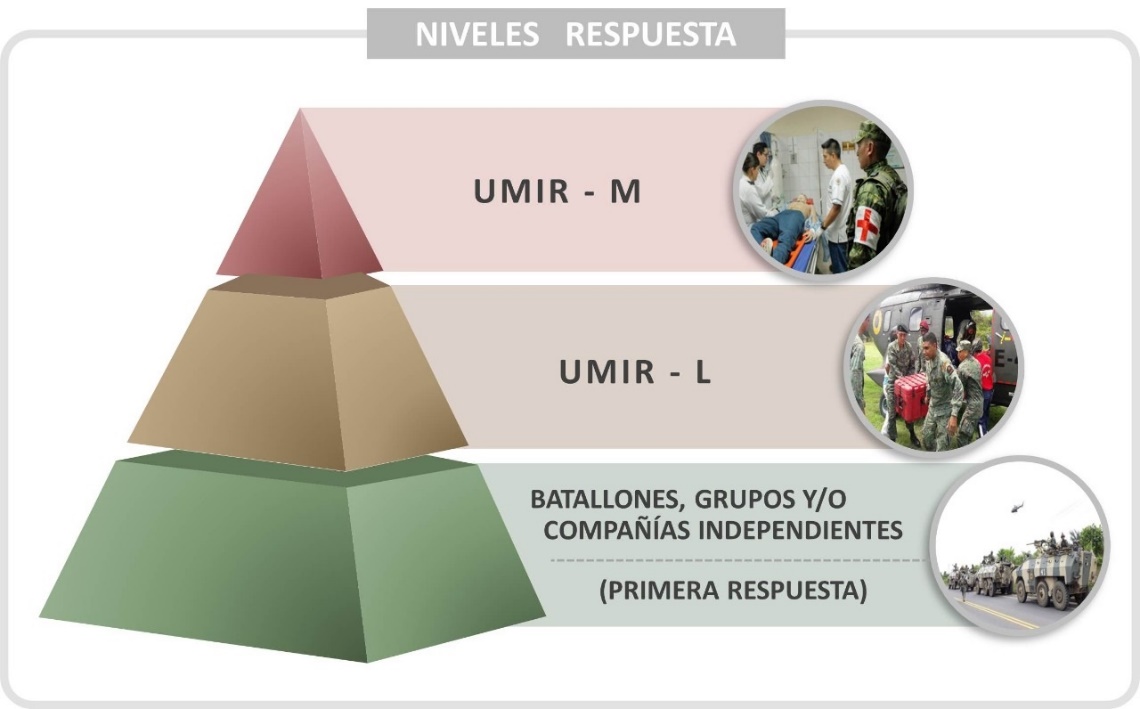 14. PROPUESTA
CAPACIDADES
14. PROPUESTA
UMIR-L
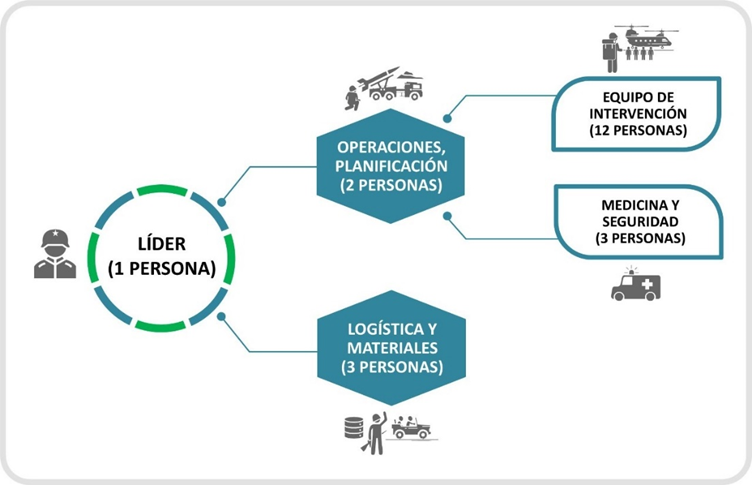 14. PROPUESTA
UMIR-M
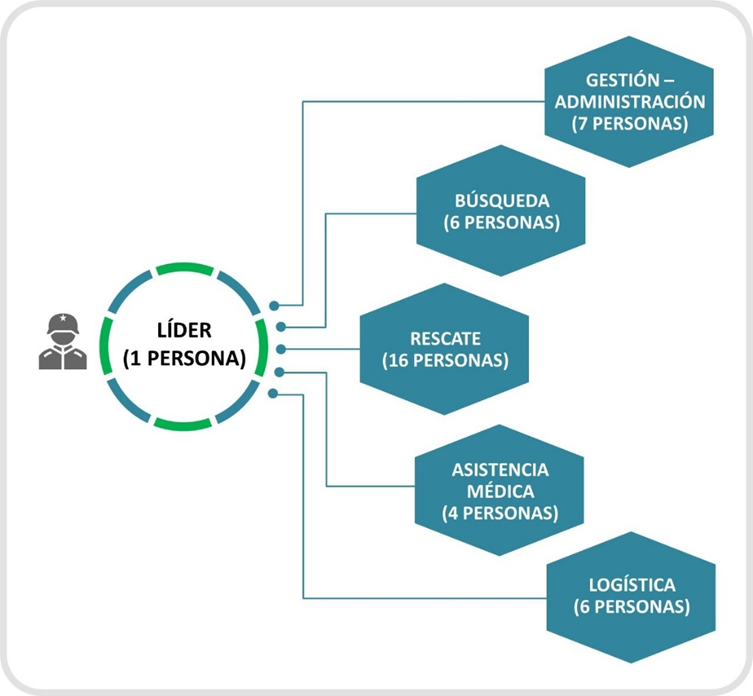 15. CONCLUSIONES
Es necesario el desarrollo de capacidades específicas a la gestión de riesgos y seguridad a los miembros del Ejército ecuatoriano que intervienen en este tipo de operaciones.
En cuanto al tiempo de reacción, el compromiso de servir y cumplir las misiones ha sido de forma inmediata.
Propuesta de mejora denominada, “El Ejército ecuatoriano en apoyo a la gestión de riesgos”
15. RECOMENDACIONES
Que el Ejército ecuatoriano implemente la propuesta.
Que se concientice en el lector el compromiso institucional por el desarrollo del país y seguridad de la población.
Que se socialice con las autoridades correspondientes para alcanzar el apoyo para suplir las necesidades básicas de las unidades militares vinculadas al apoyo a la gestión de riesgos.